Prejudice - an opinion formed beforehand

Stereotype - a view or belief of something or someone
e.g. Girls love dolls
      Boys are messy
      Babies cry a lot
What words do you think of when I say ‘man’ ?
What words do you think of when I say ‘woman’ ?
Do you think all men and women behave in such a way?
Look at these job titles carefully. Who or what do you picture in your mind for each one?
Teacher		Farmer   		 Cleaner	    Soldier




Hairdresser		Doctor       	  Nurse      		   Secretary




MP				Mechanic		Ballet Dancer
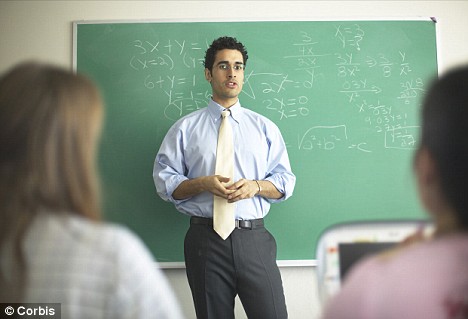 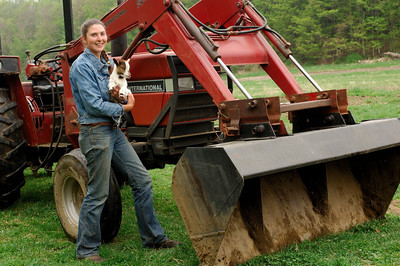 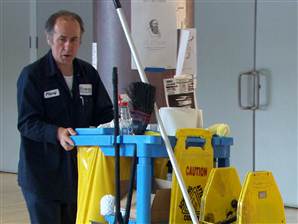 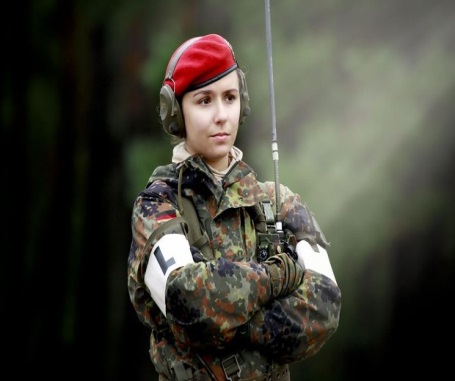 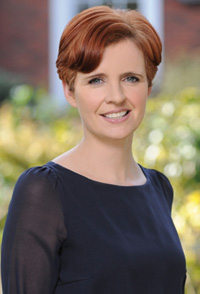 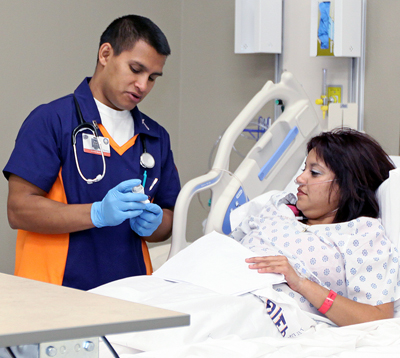 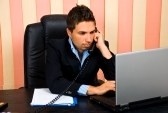 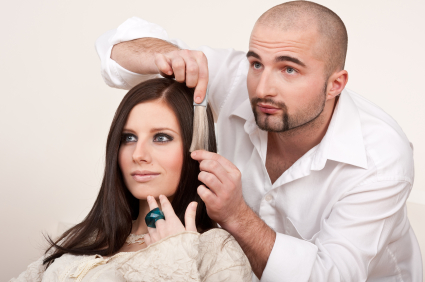 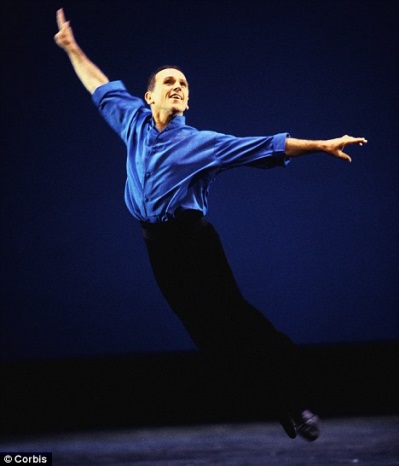 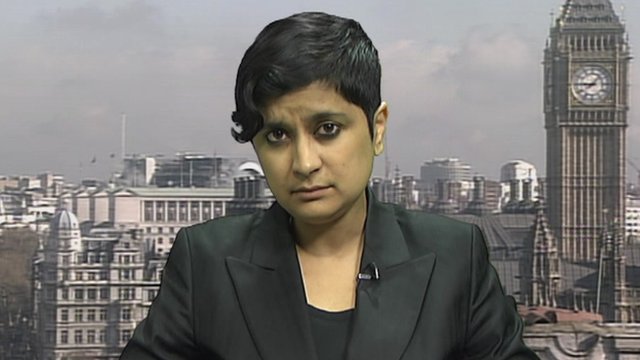 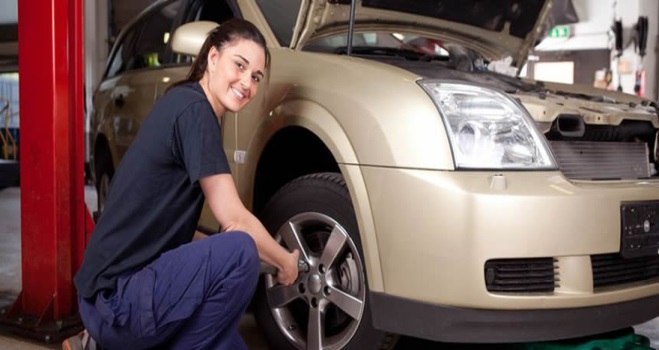 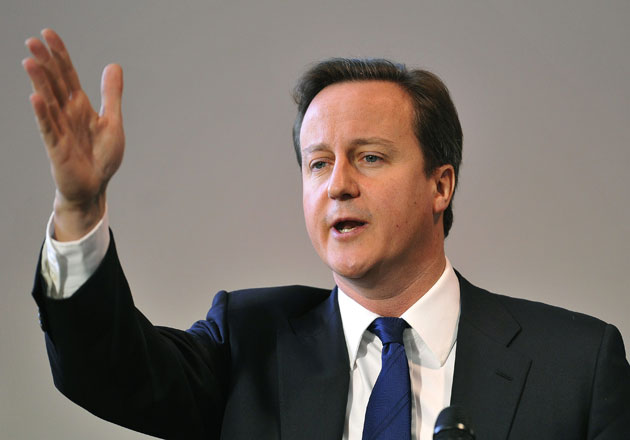 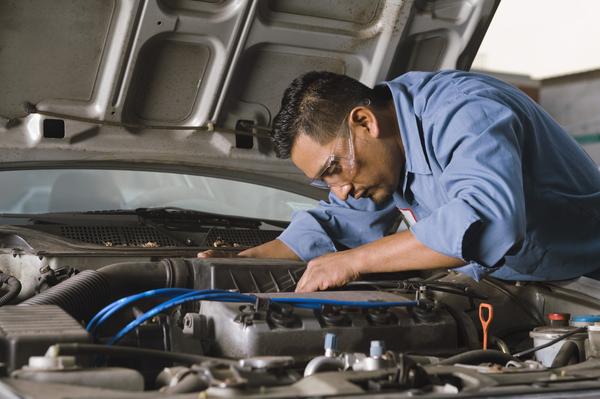 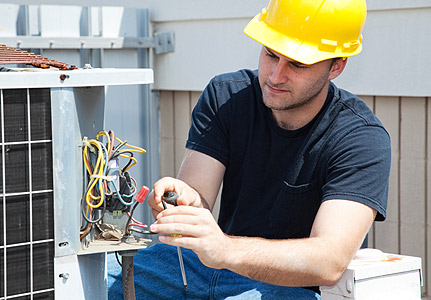 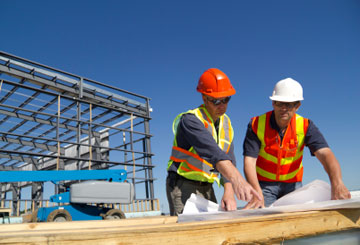 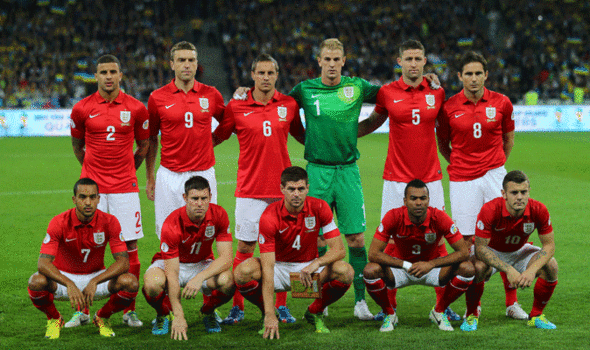 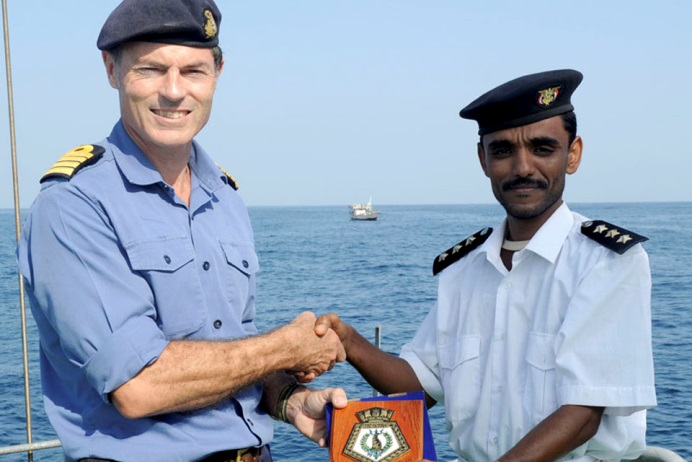 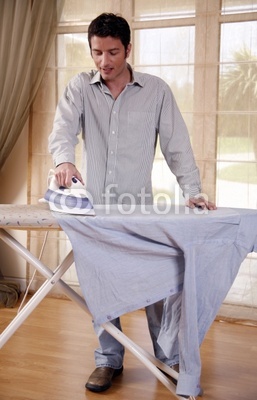 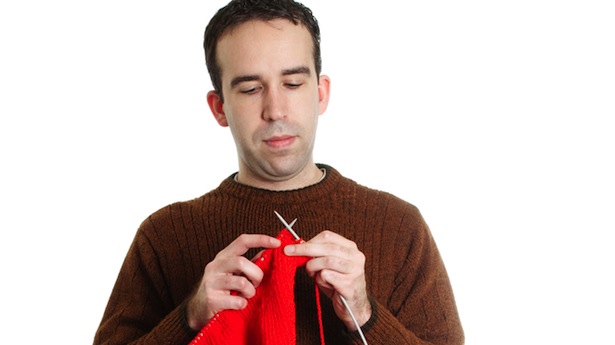 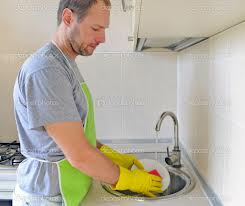 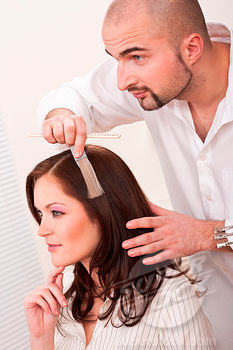 Do any of these images surprise you?
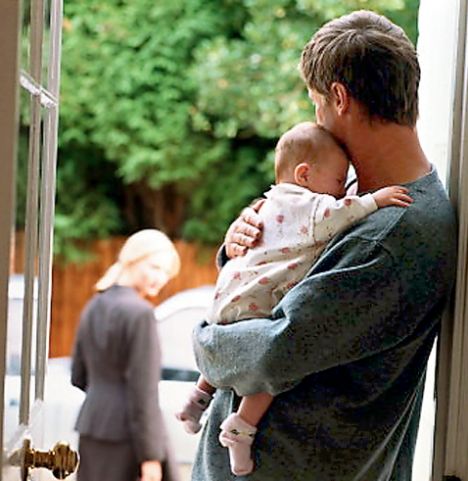 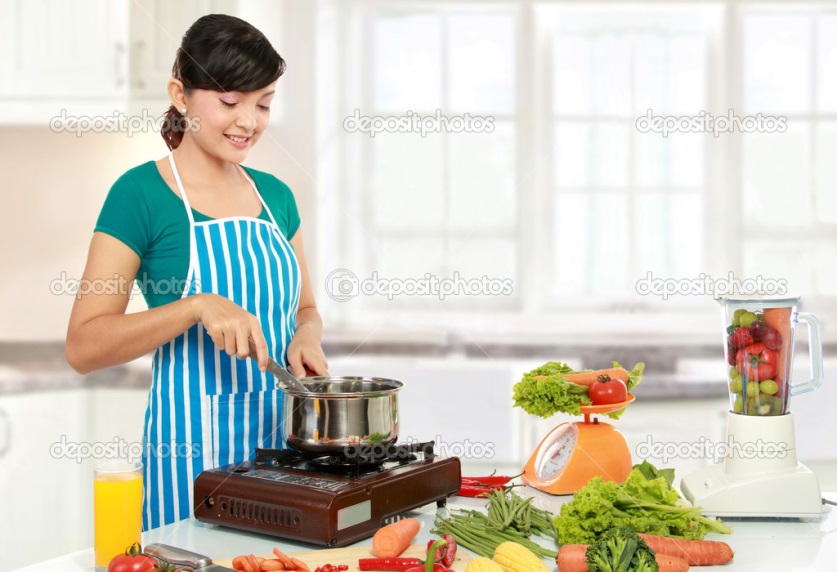 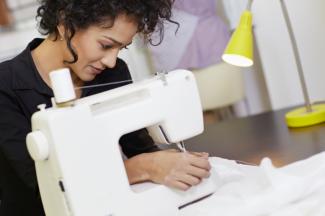 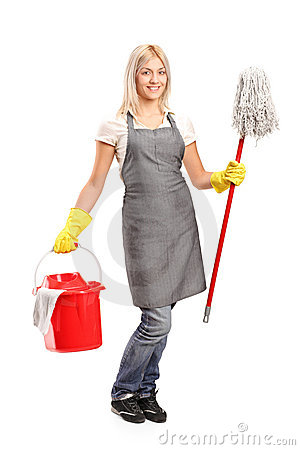 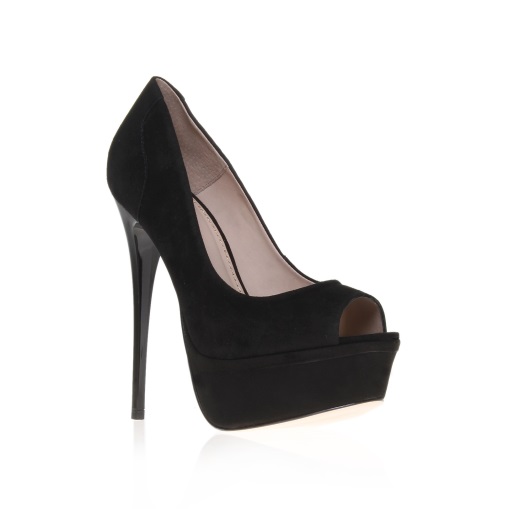 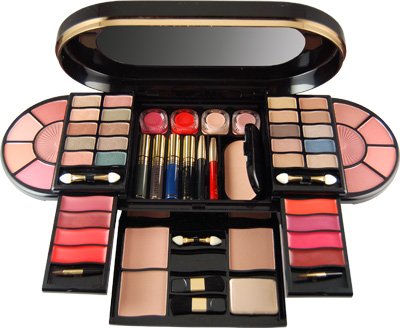 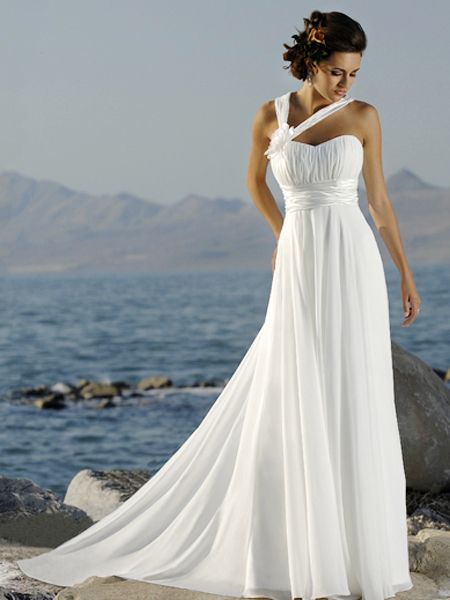 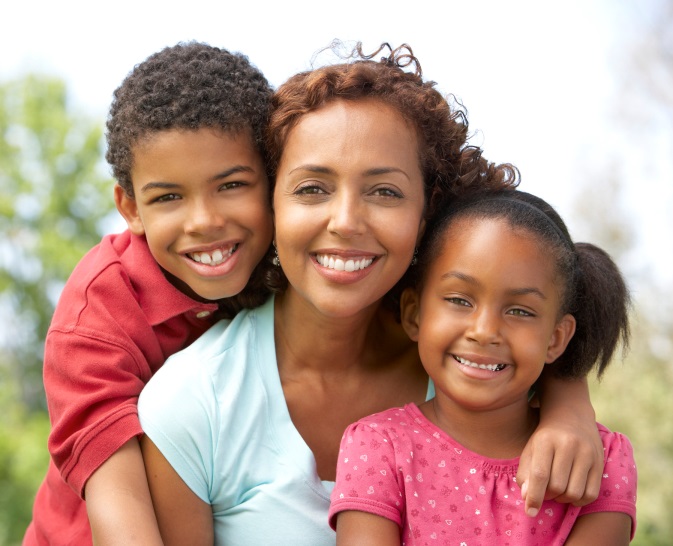 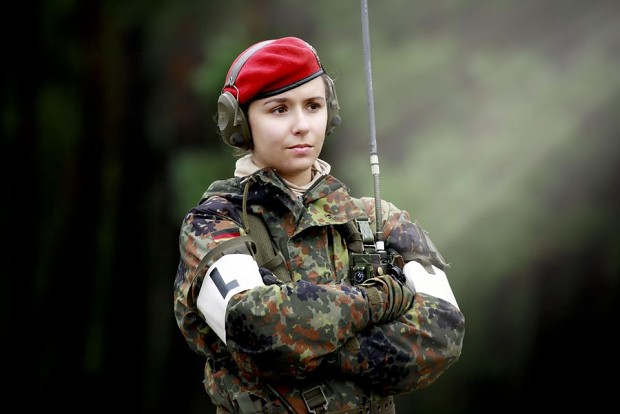 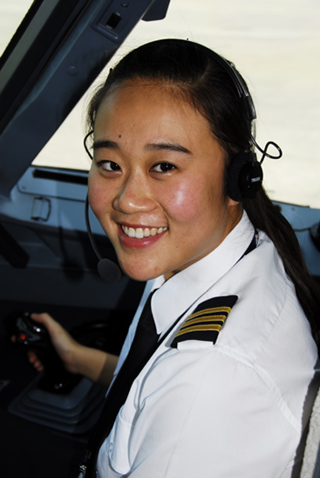 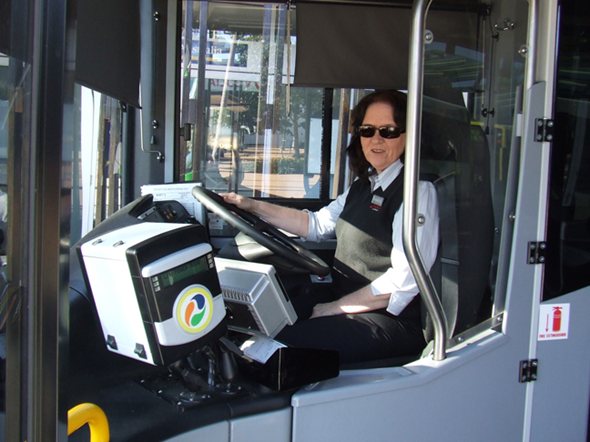 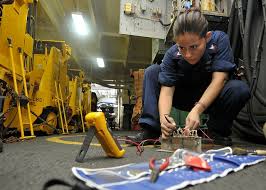 Do any of these images surprise you?
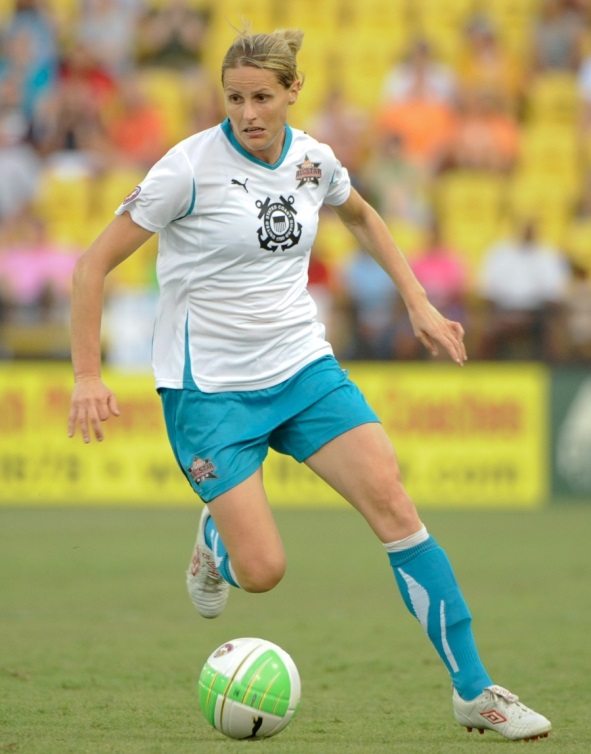 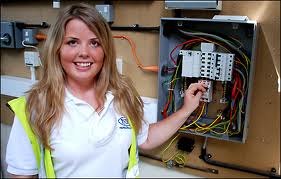 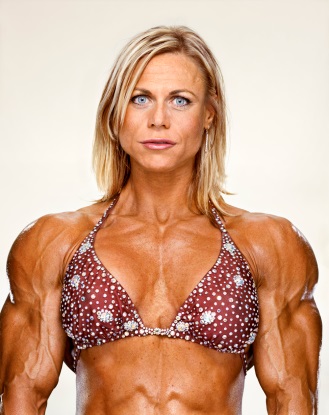 Miss Lewtas conducted a social experiment. She typed ‘boys toys’ into Google then did the same for ‘girls toys’. She also looked them up in catalogues. 

What do you think she found?

Do you think there were any differences in her search results?
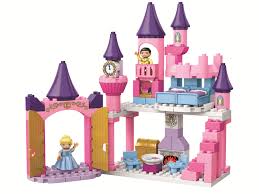 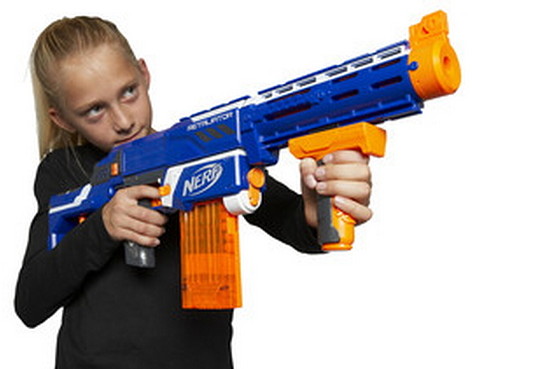 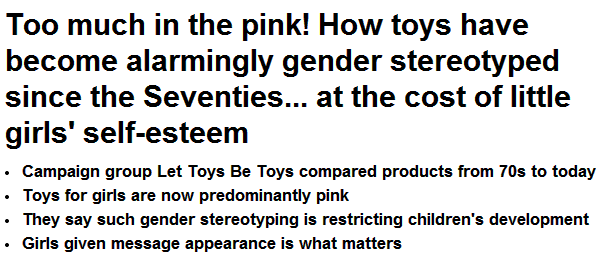 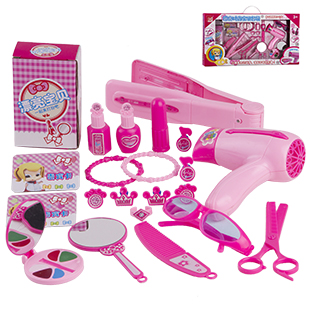 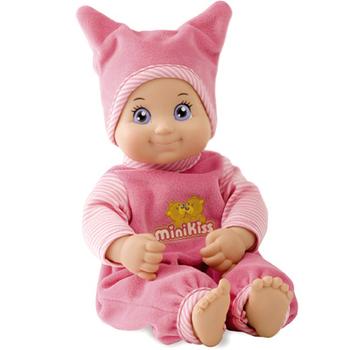 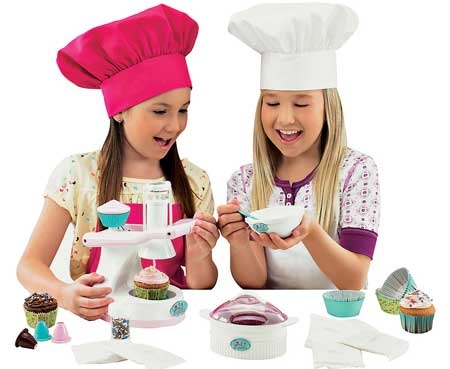 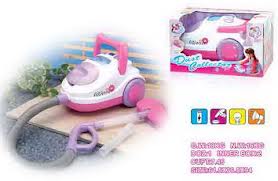 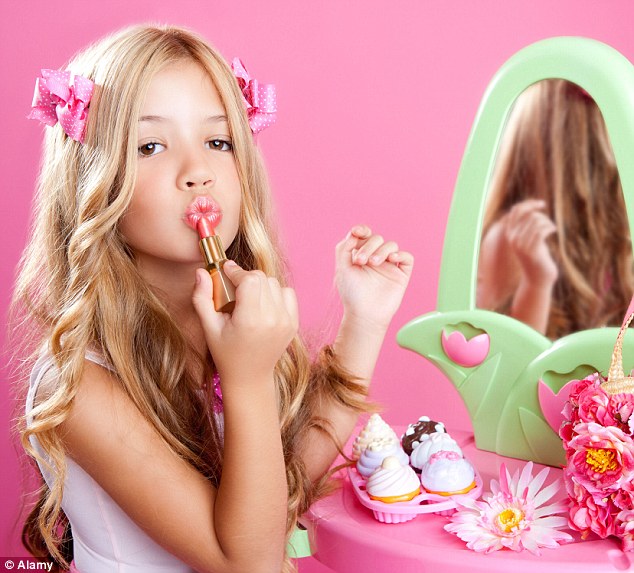 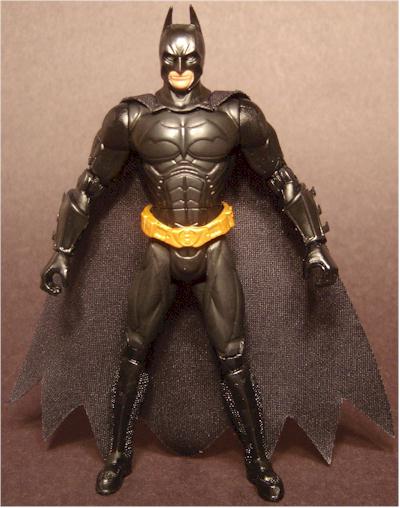 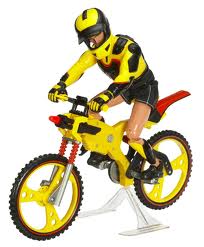 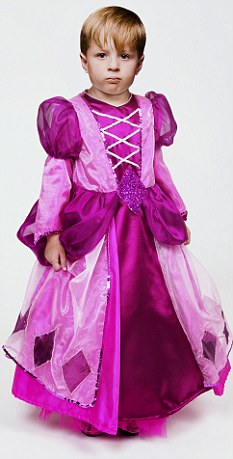 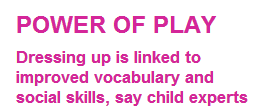 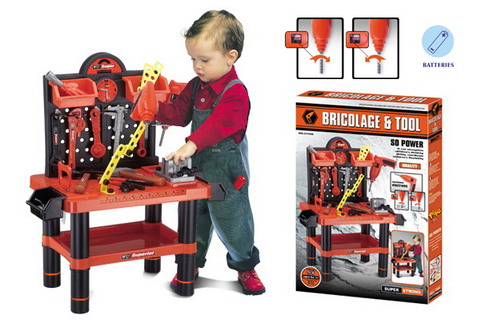 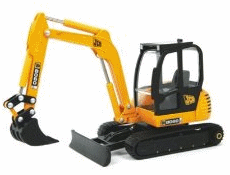 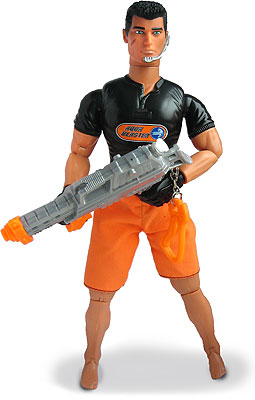 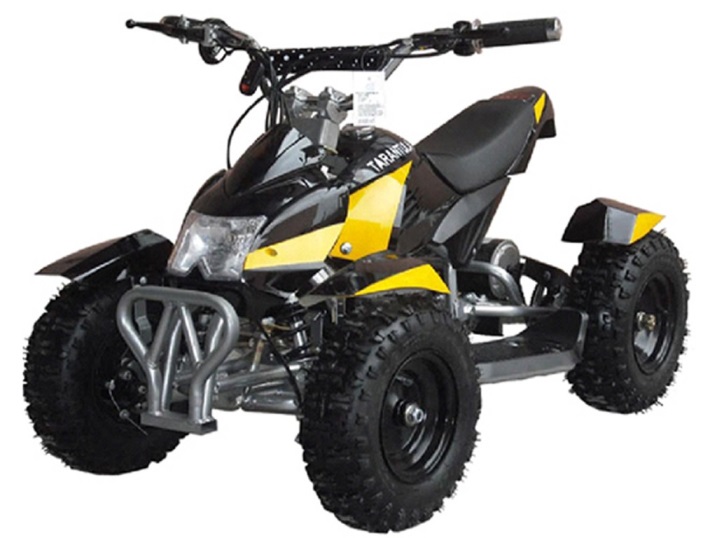 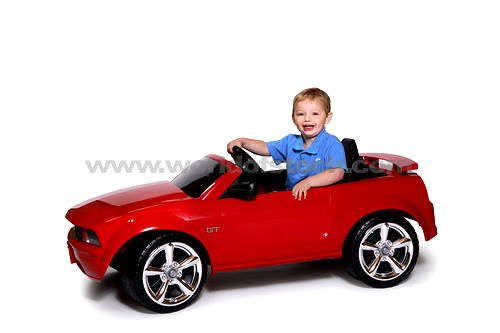 Stereotypes are unfair because we are all individual, and we should be treated as individuals. 

We should not generalise and think of people or groups of people in the same way. 


How can we challenge stereotypes?
Miss Lewtas recommends…
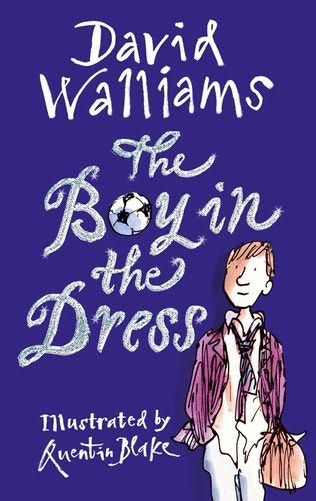